Paradijsthese
Gedachten over het paradijs,
het ontstaan en het voortbestaan.

ScheppingZondvloed
Herschepping
Voorzienigheid
Het ontstaan van het paradijs

Volgens de orthodoxe interpretatie van de Bijbel vond de schepping in slechts zes dagen plaats. 
Op de zesde dag voltooide God de schepping met de schepping van de mens, en door deze in het paradijs te plaatsen.
Het paradijs besloeg slechts een gedeelte van de aarde.

Verondersteld mag worden, dat het leven in het paradijs anders was dan het leven erbuiten.
In elk geval is het paradijs een veilig oord geweest voor zowel mens als dier.
Alles was immers zeer goed.
Bomen en planten in het paradijs

Op de derde scheppingsdag sprak God:

“Overal op aarde moet jong groen ontkiemen: zaadvormende planten en allerlei bomen die vruchten dragen met zaad erin.”

Zowel binnen als buiten het paradijs heeft God planten en bomen geschapen.
Overal op aarde deed God het groen ontkiemen.

Ik veronderstel dat de aarde al vanaf het begin geschapen is met de ons bekende klimatologische omstandigheden:
  tropische zone (liggend tussen de beide keerkringen)
  subtropische zones
  gematigde klimaatzones
  polaire zones (die gemarkeerd zijn door de poolcirkels)

Voor elke klimatologische zone heeft God een eigen vegetatie geschapen.
God schiep een enorm grote diversiteit.
Ook binnen de ingedeelde 4 klimaatzones treffen we veel variaties aan:
  toendra
  taiga (zone van naaldbossen tussen de 50 en 55° NB.)
  moesson (klimaat dat bepaald wordt door overheersende luchtsoorten)
  prairie
  steppe
  tropisch regenwoud
  woestijn

Ik denk niet dat het paradijs zo groot is geweest, dat alle klimaatzones in het paradijs voorkwamen.

Zo veronderstel ik, dat de mens een hele rondreis buiten het paradijs heeft gemaakt om aan alle dieren een naam te geven.Tijdens deze rondreis bracht God alle dieren bij de mens.De mens hoefde de dieren niet op te sporen.
Vissen en vogels in het paradijs

Op de vijfde scheppingsdag sprak God:

Het water moet wemelen van levende wezens en boven de aarde, langs het hemelgewelf, moeten vogels vliegen. En Hij schiep de grote zeemonsters en alle soorten levende wezens waarvan het water wemelt en krioelt, en ook alles wat vleugels heeft.
God zegende met de woorden: ‘Wees vruchtbaar en wordt talrijk en vul het water van de zee. En ook de vogels moeten talrijk worden overal op aarde’.

De vissen en vogels krijgen de opdracht mee om zich te vermenigvuldigen.
Zij moeten talrijk worden en de zee en de lucht gaan vullen.

Het lijkt erop dat God van elk soort slechts enkele exemplaren heeft geschapen.
Geen miljoenen zalmen, maar slechts enkele exemplaren.
Geen miljoenen vinken, maar slechts enkele paren.

Na de zondvloed maakt God een nieuw begin met een klein aantal vogels en een klein aantal dieren. Van de vogels moet Noach zeven mannetjes en wijfjes meenemen om hun voortbestaan op aarde veilig te stellen.
Ik denk dat God slecht een klein aantal van elk soort heeft geschapen.
Van elk vogelsoort misschien slecht zeven paar.
Van elk vissensoort misschien ook slechts zeven paar.

De Bijbel geeft alleen aan dat de dieren talrijk moesten worden.
Dat veronderstelt dat er een beperkt aantal van elke soort geschapen is.

Hoeveel vissen en vogels leefden er in het paradijs, en hoeveel daarbuiten?Voor het aantal vissen is dit mee afhankelijk van het aantal binnenwateren in het paradijs en het daar heersende klimaat.
Voor het aantal vogels is dit eveneens afhankelijk van de grootte van het paradijs en de heersende klimaatzones binnen het paradijs, maar ook van het aantal trekvogels.
Zoogdieren in het paradijs

Op de zesde dag sprak God:

‘De aarde moet allerlei levende wezens voortbrengen: vee, kruipende dieren en wilde dieren. ‘
En zo gebeurde het. God maakte alle soorten in het wild levende dieren, al het vee en alles wat op de aardbodem rondkruipt.

Ik denk dat God van elke soort slechts enkele paren, slechts zeven paren, geschapen heeft. Ook al deze dieren moesten zich vermenigvuldigen.God spreekt dit weliswaar niet uit tegen die dieren, maar ze hebben wel een ingeschapen instinct mee gekregen om zich te willen voortplanten.

Ook voor deze dieren geldt, denk ik, dat slechts een gedeelte zich binnen het paradijs heeft laten zien. De meeste dieren leefden buiten het paradijs.
Mensen in het paradijs

Eveneens op de zesde dag sprak God:

‘Laten wij mensen maken die ons evenbeeld zijn, die op ons lijken; zij moeten heerschappij voeren over vissen van de zee en over de vogels van de hemel, over het vee, over de hele aarde en over alles wat daarop rondkruipt.’ God schiep de mens als zijn evenbeeld, als evenbeeld van God schiep Hij hem, mannelijk en vrouwelijk schiep Hij de mensen.Hij zegende hen en zei tegen hen: ‘Wees vruchtbaar en wordt talrijk, bevolk de aarde en breng haar onder je gezag: heers over de vissen van de zee, over de vogels van de hemel en over alle dieren die op aarde rondkruipen.’

God heeft het voornemen om mensen te scheppen naar het evenbeeld van de drie-eenheid. Dit voornemen staat centraal.
Vandaar dat zowel in het begin als aan het einde van dit tekstgedeelte gesproken wordt in het meervoud: Laten wij mensen maken!
In het midden van het tekstgedeelte wordt overgeschakeld op het enkelvoud, en direct erna is in de bijzin al weer sprake van meervoud:God schiep de mens als Zijn evenbeeld, als evenbeeld van God schiep Hij hem, mannelijk en vrouwelijk schiep Hij de mensen.

Zo’n zin intrigeert en zal vragen oproepen.
Iets wat beslist de bedoeling zal zijn.

Want al in Genesis 2 komt de Schrift hierop terug.
God heeft inderdaad eerst één mens geschapen.
Pas daarna heeft Hij een rib uit de mens genomen en daaruit de vrouw geformeerd.

Toch schijnt het dat God al in Genesis 1 twee mensen, Adam en Eva, heeft aangesproken.
Hoe zit dat?
Laten we eerst Genesis 2:4b-9a bekijken:

In die tijd dat God, de HEER, aarde en hemel maakte, groeide op de aarde nog geen enkele struik en was er geen enkele plant opgeschoten, want God, de HEER, had het nog niet laten regenen op de aarde, en er waren geen mensen om het land te bewerken; wel was er water dat uit de aarde opwelde en de aardbodem overal bevloeide.Toen maakte God, de HEER, de mens. Hij vormde hem uit stof, uit aarde, en blies hem levensadem in de neus. Zo werd de mens een levend wezen.
God, de HEER, legde in het oosten, in Eden, een tuin aan en daarin plaatste Hij de mens die Hij had gemaakt. Hij liet uit de aarde allerlei bomen opschieten die er aanlokkelijk uitzagen, met heerlijke vruchten.Hier in Genesis 2 krijgen we een flashback op Genesis 1.
God verklaart Zijn scheppingsdaden nader.
God dacht al aan de schepping van de mens toen er nog niets groeide en toen het nog niet had geregend.
Toen, aan het einde van de scheppingsweek, schiep God de mens.
God plaatste de mens in de tuin van Eden, waar Hij allerlei bomen liet opschieten.

Laten we veder lezen in Genesis 2:18-22:

God, de HEER, dacht: Het is niet goed dat de mens alleen is, Ik zal een helper voor hem maken die bij hem past. Toen vormde Hij uit aarde alle in het wild levende dieren en alle vogels, en Hij bracht die bij de mens om te zien welke namen de mens ze zou geven: zo zou het heten. De mens gaf namen aan al het vee, aan alle vogels en alle wilde dieren, maar een helper vond hij niet.
Toen liet God, de HEER, de mens in diepe slaap vallen en terwijl de mens sliep nam Hij een van zijn ribben weg; Hij vulde die plaats weer met vlees. Uit die rib die Hij bij de mens weggenomen had, bouwde God, de HEER, een vrouw en Hij bracht haar bij de mens.
De hele scheppingweek staat in het teken van de schepping van de mens.
De mens is inderdaad de kroon op de schepping.
Daartoe wordt in dit tekstgedeelte opnieuw teruggekeken naar iets essentieels wat aan de schepping van de mens vooraf is gegaan.
God had eerst alle dieren geschapen.
Dit mee omdat de mens over deze dieren zou moeten gaan heersen en omdat de mens alle dieren een naam moest geven.

God heeft doelbewust eerst één mens geschapen.
Die ene mens moest leren inzien dat alleen zijn niet alles is.
Hij moest gaan verlangen naar een helper, die bij hem zou passen.Daartoe moest de mens eerst alle dieren een naam gaan geven.

Ik veronderstel dat de mens de hele aarde heeft moeten doorkruisen om aan alle dieren een naam te geven. Tijdens die rondreis bracht God alle dieren bij de mens. De holbewoners kwamen te voorschijn, elk wild dier liet zich zien en alle vogels toonden zich in al hun pracht.
Naar schatting zijn er nu minstens 200.000 diersoorten (exclusief de vissen).
In de loop van eeuwen zijn er diverse soorten uitgestorven.Het aantal soorten bij de schepping zal groter zijn geweest.

Om elke diersoort een naam te geven is een hele klus.
Kijken, observeren, nog eens kijken, vergelijken en afwegen.
Een eigen kind een naam geven is soms al lastig.
Laat staan om elke diersoort een specifieke naam te geven.

Uiteraard was de eerste mens superbriljant, maar dan toch.
Het zal wel enige tijd gekost hebben.

Ik denk dat God de mens alle tijd heeft gegund.
Met een eeuwigheid voor ogen, kan dat.
In de mens moest een zuiver verlangen groeien naar een helper.
Dat groeit kennelijk niet zomaar. 
Of God zou een wonderlijke ingreep moeten doen.
Maar dat doet God niet.
Hij laat de mens eerst alle dieren een naam geven, waardoor de mens eerst de hele wereld moet verkennen en zijn heerschappij aan alle dieren duidelijk moet maken.

Het feit, dat de mens lang heeft moeten wachten op zijn vrouw, is eveneens af te leiden aan hetgeen hij als eerste uitriep:

‘Eindelijk een gelijk aan mij,
mijn eigen gebeente, 
mijn eigen vlees,
een die zal heten: vrouw,
een uit de man gebouwd.’
Laten we nu vanuit het geleerde in Genesis 2 teruggaan naar Genesis 1.
Eva is veel later geformeerd dan Adam.
Hoe kan het nu dat in Genesis 1 beiden door God worden aangesproken?

Ik denk dat de Schrift ons allereerst leert om op God te vertrouwen.
Daartoe komt God vaak met aankondigingen, beloften en opdrachten naar de mens toe, die de mens meestal niet begrijpt en niet kan uitvoeren.

Denk daarbij aan:
  de moederbelofte gegeven aan Adam en Eva.    In hoeverre hebben zij deze belofte begrepen?
  Gods belofte aan Abraham op een enorm groot nakomelingschap.    Na hoeveel pogingen om zwanger te worden hebben zij het opgegeven?
  de belofte aan Zacharias dat zijn vrouw Elisabet een zoon zou baren.    Zacharia hechtte er geen geloof aan en moest 9 maanden zwijgen.
  het volk Israël staande voor de Rietzee.     Wat kon Mozes anders doen dan tot God bidden?
Denk vervolgens aan een vader die tegen zijn zoon zegt: “Ga maar met je trein spelen.” 
Zoonlief pakt de trein uit de speelgoedkast en gaat aan de gang.
Even later gaat hij naar vader toe met de vraag:
‘Papa, kunt u mij helpen, want ik kan het niet.’

Vader komt daarop uit zijn stoel en speelt vervolgens samen met zijn zoon urenlang met de trein.
Goed voor de relatie!
Zo laten vaders vaak hun zonen spelen met speelgoed waar ze eigenlijk nog niet aan toe zijn. Maar het is natuurlijk wel uitdagend, en vader staat klaar om te helpen.

Ik denk dat God op deze manier de eerste mens heeft aangesproken.
Alleen kon de mens natuurlijk niet vruchtbaar zijn en talrijk worden.
Om dat wèl te kunnen, moest hij eerst terug naar Vader.
Ik denk dat God de mens in Genesis 1 op een dergelijke manier heeft aangesproken om zo te werken aan een relatie, waarbij de mens zich afhankelijk weet van zijn Schepper.
De mens wordt daardoor gedwongen om terug naar Vader te gaan en om Zijn hulp in te roepen.

Uit Genesis 2 weten we dan, dat God klaar stond om de mens verder te helpen.
Genesis 2 toont daarbij dat God eerst maar eens zelf het initiatief neemt. 
Hij brengt de mens in een situatie waarbij hij gaat aanvoelen dat hij alleen is.
Pas na dit rijpingsproces geeft God aan de mens een vrouw.

De mens heeft naar een vrouw leren verlangen.
Ik denk dat hij Zijn Vader er ook om gebeden heeft.
Zo groeide hun relatie.
In die eerste mens heeft God niet alleen Adam en Eva aangesproken, maar tevens al hun nakomelingen.
Zij moesten allen talrijk worden, en de aarde vervullen en over haar heersen.


Inmiddels wonen er 7 miljard mensen op de aarde.
Zij stammen allemaal af van die ene eerste mens.
De boom van de kennis van goed en kwaad

Verder lezen we in Genesis 2:15-17:

God, de HEER, bracht de mens dus in de tuin van Eden, om die te bewerken en erover te waken. Hij hield hem het volgende voor: ‘Van alle bomen in de tuin mag je eten, maar niet van de boom van de kennis van goed en kwaad; wanneer je daarvan eet, zul je onherroepelijk sterven.’

Ik denk, dat God dit in eerste instantie tegen de eerste mens heeft gezegd.
Later heeft Adam dit gedeeld met Eva.

Op het moment dat Satan de vrouw verleidde, wist Eva exact dat God het had verboden om juist van die vrucht te eten.Van alle bomen mochten zij de vruchten eten, alleen de vrucht van die ene boom, van de boom van de kennis van goed en kwaad, daar mochten zij niet van eten.
Met het eten van de boom van de kennis van goed en kwaad is de zondeval het leven gaan beheersen.
God rekent de ongehoorzaamheid van mensen zwaar aan.
Dit te meer, omdat zij zeer goed geschapen waren.
Adam en Eva waren beslist toerekeningsvatbaar.
Wat bezielde hen?

Laten we eerst eens kijken naar die boom.
Waarom stond die boom in het paradijs?
Waarom heeft God die boom daar laten groeien?

God is liefde.
God is de bron van alle liefde.
Dus die boom moet een genadegeschenk van God aan de mens zijn geweest.God geeft immers alleen iets wat goed is.Maar, waarom dan dat verbod?
Opvallend is dat, voordat Adam en Eva van de boom gegeten hadden, zij zich in al hun naaktheid niet voor elkaar schaamden.
In al hun puurheid schaamden zij zich niet voor elkaar, zoals kleine kinderen zich ook niet schamen als ze naakt zijn.
In Genesis 2: 25 lezen we:

“Beiden waren ze naakt, de mens en zijn vrouw, maar ze schaamden zich niet voor elkaar.”

Na het eten van de verboden vrucht werd alles anders:
  Adam en Eva merkten dat zij naakt waren, en zij maakten van vijgenbladeren    lendenschorten om zich te bedekken.(Gen. 3:7)
  Vanwege hun naaktheid verbogen zij zich voor God. (Gen. 3:10)
  God, de Heer, maakte voor de mens en zijn vrouw dierenvellen en trok hen     die aan. (Gen. 3:21)
Ik interpreteer deze feiten als volgt:

Door het eten van de vrucht veranderden hun seksuele gevoelens.Zij constateerden dat zij elkaar op een manier gingen begeren, waarbij zij zich voor elkaar schaamden.
Hun schaamte over hun naaktheid verstoorde ook hun relatie met God.Zij verborgen zich tussen de bomen.
Het eten van de verboden vrucht werkte kwalijk uit.God had het eten van deze vrucht daarom terecht verboden.
Toch was deze vrucht bedoeld als liefdesgave.Alleen, kennelijk, voor later.Voor het moment dat de mens en zijn vrouw volwassen genoeg waren om ervan te eten.
Ik denk dat God Adam en Eva een verrukkelijke jeugd heeft gegund.
God heeft hen daarvoor alle tijd gegeven.
Want de opdracht om vruchtbaar te zijn en talrijk te worden, kon even wachten.God had geen haast.God denkt in eeuwen.
God had grote plannen met de mens.
Inderdaad, de mens moest zeker talrijk worden.
Maar eerst moest de mens volwassen worden.
God gunde de eerste mensen de tijd om jong te zijn, een tijd om te groeien, 
een tijd om samen met Hem te wandelen, te spelen, te genieten.

God gunde de eerste mensen eveneens een verlovingstijd, een tijd waarin zij konden leren om de opkomende seksuele gevoelen voor elkaar een goede plaats te geven.

Daarom, denk ik, dat God de mens en zijn vrouw ten strengste verboden had om van de vrucht van de boom van de kennis van goed en kwaad te eten.
Ik denk dat de vrucht van de boom bedoeld was als bruidsgeschenk.
Als een geschenk van God aan Adam en Eva.
Als een geschenk, dat verhuld aanwezig was.

God gaf heel veel liefdesgeschenken aan de mensen: bomen, planten. struiken, vee, wilde dieren, vogels, vissen en nog veel meer.
Slechts één liefdesgeschenk mocht de mens niet uitpakken.
Hij mocht niet eten van de vrucht van die ene bijzonder boom.
Daar taalde de mens dan ook niet naar.
Hij had genoeg om van te genieten.
God had hem een overvloed van alles gegeven.
De mens genoot en wandelde met God.

Totdat …, tot het moment dat Satan de mens in verwarring bracht.
De Satan sprak heel gemeen eerst de vrouw aan.
Hij verleidde haar door haar de halve waarheid, ofwel een hele leugen voor te houden.
Satan wist zo alle aandacht van de vrouw te richten op die ene verboden vrucht.
Eva hapte toe.
Dit verhaal is over bekend.
Daarna hapte Adam eveneens toe.
Beiden vielen zo in de val van Satan.
Beiden maakten zij zich zo los van God.
Immers, wie God niet gehoorzaamt, die laat God los.
Zo iemand kiest zijn eigen weg.
Een weg zonder God.

Het toppunt van kennis is de liefde.
Het eten van de verboden vrucht bracht liefde en gebroken liefde aan het licht.

Wie vooruitgrijpt op de liefde, maakt veel kapot.
Wij kennen inmiddels min of meer de gevolgen van de zondeval.Maar we weten ook, op grond van de moederbelofte en alles wat daarin meekomt, dat ondanks alles God aan een geweldig groots perspectief bouwt.
Ik denk dus, dat de vrucht van de verboden boom bedoeld was als een bruidsgeschenk.
Vóór het eten van die vrucht kon Eva niet zwanger worden.
Vóór de zondeval zijn er dan ook geen kinderen geboren.
Dat kon gewoon niet.

Ook na de zondeval ontvingen Adam en Eva niet direct een kind.
Zij moesten daarvoor wachten op de hulp van God.
Zij moesten opnieuw leren te leven in afhankelijk van God, voordat God met hen verder wilde.
We lezen Genesis 4:1:

De mens, Adam, had gemeenschap met Eva, zijn vrouw, en zij werd zwanger en bracht Kaïn ter wereld. ‘Met de hulp van de HEER,’ zei ze, ‘heb ik het leven geschonken aan een man!’
Hoelang leefde Adam?

We lezen in Genesis 5:5:

In totaal leefde hij (Adam) 930 jaar. Daarna stierf hij.

Zijn deze 930 jaar te tellen vanaf de schepping óf vanaf de zondeval?
Ik denk, vanaf de zondeval.
Immers vóór de zondeval leefden Adam en Eva met een eeuwig perspectief voor ogen. Het tellen van dagen, maanden en jaren had in die situatie geen enkele zin.
Verjaardagen vierden zij niet. Elke dag was immers een feest.

Na de zondeval werd het leven totaal anders.
Elk jaar werd een genadejaar.
Zij leefden met de dood voor ogen. Elk moment konden zij sterven.
Elk jaar erbij werd een geschenk.
Jaren om te tellen, om daarmee Gods barmhartigheid te laten zien.Niet verdiende jaren, toch ontvangen jaren.
In de lijst met Adams nakomelingen, zoals deze in Genesis 5 staat, zijn alle verdere genoemde leeftijden van na de zondeval.
Bij telling van Adams leeftijd vanaf de zondeval, tellen we gelijke grootheden.

De dagen vóór de zondeval zijn beslist niet te vergelijken met de dagen erna.
Die dagen moet je apart van elkaar gaan zien.
De zondeval is nu eenmaal een gigantische breuk.
Laten we dan ook maar die breuk extra accentueren door de leeftijd van Adam te tellen vanaf de zondeval!

Bij meerdere gelijkwaardige interpretaties is het altijd het beste om aan die interpretatie de voorkeur te geven, waarin Gods genade en Zijn Grootheid het nadrukkelijkst zichtbaar wordt.Ik denk dat Gods genade het meest naar voren springt bij de interpretatie waarbij we Adams leeftijd tellen vanaf de zondeval. Immers in dat geval heeft Adam, onder Gods genade, het langst geleefd.
De tijdsduur van het paradijs

Uitgaande van de interpretatie waarbij Adams leeftijd geteld wordt vanaf de zondeval, is vanuit de Bijbel over de tijdsduur van het paradijs weinig zinnigs te zeggen.

God openbaart zich in Zijn Woord en in de natuur.
In de natuur zijn in diverse aardlagen vele fossielen te vinden.
Ik ga ervan uit dat God deze fossielen niet zo als fossiel geschapen heeft, maar dat het levende dieren zijn geweest die dood zijn gegaan en gefossiliseerd zijn.

Het zo ontstane fossielenarchief verschaft veel informatie over de tijdsduur van het paradijs.
Niet alle, want ik ga ervan uit dat de eerste dagen geen dieren zijn doodgegaan.
De informatie uit het fossielenarchief begint pas op het moment dat de dieren zo zijn doodgegaan zoals wij deze nu aantreffen als fossiel.
Dood door ziekte en natuurgeweld.
Wanneer kwam de dood in de wereld?
 Heeft God de roofdieren geschapen?
 Waren er natuurrampen tijdens de paradijsperiode?
 Was de Satan al vóór de zondeval in de wereld aanwezig?
Heeft God de roofdieren geschapen?
God heeft de wilde dieren geschapen. (Genesis 1:24)
Ik denk dat daarbij ook de roofdieren inbegrepen zijn.
Roofdieren, die andere dieren kunnen doden.
Roofdieren als perfecte faunabeheerders, die slechts andere dieren doden als dat nodig en nuttig is.
Roofdieren die alleen het goede doen.
Immers God had alles, dus ook de roofdieren, zeer goed geschapen.

Alleen, hoe zit het dan met hun slachtoffers?
Ik denk dat God alle dieren niet alleen heeft geschapen met een zelfgenezend vermogen, maar ook met een vermogen om in shocktoestand alle pijn te elimineren.
Wetenschappelijk is bewustzijn, zelfs bij de meest complexe dieren, nog niet aangetoond.
Maar desondanks veronderstel ik dat complexe dieren een geest hebben.
Een geest, die kan ontsnappen zodra de dood dreigt.

Deze veronderstelling baseer ik op de verhalen van mensen die een bijna-doodervaring hebben gehad. 
Ik denk dan, dat zoiets ook bij dieren kan plaatsvinden.
In dat geval verscheurt een roofdier alleen een dier zonder geest; een stuk vlees.

Misschien gaat deze veronderstelling te ver.
Maar ik probeer zó groot over de Schepper te denken, dat ook roofdieren perfect passen in een schepping die zeer goed mag heten.
Waren er natuurrampen tijdens de paradijsperiode?

Ik kan mij voorstellen dat er stromende heetwaterbronnen aanwezig zijn geweest.
Heerlijk warm water, in verschillende samenstelling!

Eveneens kan ik mij voorstellen dat er in het paradijs hoog spuwende geisers waren. Maar vulkanen, dat denk ik niet. Vulkanen verwoesten te veel.

Buiten het paradijs kunnen er misschien wel vulkanen tot een uitbarsting zijn gekomen. 
Veel dieren hebben een ingeboren instinct in zich, zodat zij zich uit de voeten maken voor dreigend gevaar. Een scheppingsgave.
Tijdens een vulkaanuitbarsting blijft dan de schade beperkt.
Misschien zijn dan de voordelen wel groter dan de nadelen.Misschien wees God, tijdens een avondwandeling met Adam en Eva, hun een plek aan van waaruit zij de vulkaanuitbarsting goed konden bekijken. Wie weet.
Was de Satan al vóór de zondeval in de wereld aanwezig?

Vóór de zondeval had  de Satan al beslag weten te leggen op die ene slang.
Dat is alles wat de Bijbel hierover naar voren brengt.

Maar, in de natuur is ook een deel van de geschiedenis betrouwbaar vastgelegd.
In het fossielenarchief komen fossielen voor met kankergezwellen.
Deze fossielen zijn gedateerd van ver vóór de zondeval.
Daaruit volgt dat vóór de zondeval al bij dieren ziektes voorkwamen.
Ik veronderstel dat Satan daar de hand in heeft gehad.
Satan immers is, vanaf het moment dat hij in opstand kwam tegen God, erop uit om Gods schepping te verwoesten.Ik denk dat Satan ver voor de zondeval zijn aanval op Gods schepping heeft ingezet. Eerst op het gebied buiten het paradijs.
Daarna op de mensen, die door God als heersers over Zijn schepping waren aangesteld.
Duidelijk is dat door de zondeval de dood in de wereld is gekomen.
God had de mens gewaarschuwd en hem aangezegd dat als hij van de verboden vrucht zou eten, dat daarop de dood zou volgen.
Dat is na de zondeval zo ook gebeurd.
Weliswaar is niet direct het doodvonnis voltrokken, maar toch …
Na de zondeval sterven alle mensen, alle dieren gaan dood en de wereld raakt uitgeput.
God heeft een vloek over de wereld uitgesproken en daarmee een deel van de wereld overgegeven in de handen van Satan.

Een deel, want ik denk dat God het paradijs ongeschonden heeft willen behouden. Daarom stuurde Hij Adam en Eva het paradijs uit.
Anders had Hij net zo gemakkelijk de boom des levens weg kunnen nemen.
Na de zondeval kreeg de dood greep op alles.
Bomen, planten, dieren en mensen; alles en iedereen stierf vanaf dat moment.

Voor de zondeval was alles zeer goed.
De dood regeerde niet, de dood was er functioneel.
De mens mocht over de schepping heersen.
Zelfs over de roofdieren had de mens het te zeggen.
Deze perfecte faunabeheerders stonden in dienst van de mens.
De mens stond voor de zondeval boven de dood.
Hij was de kroon op de schepping.
Hij leerde om op een goede manier met de dood om te gaan.
God zelf gaf na de zondeval aan de mens dierenhuiden om zich te bedekken.
Ik denk, dat God daarvoor een dier heeft moeten doden.
Functioneel doden is niet erg als de geest – als deze aanwezig is – het dier net voordien verlaat.
Met al deze gegevens is de volgende tijdlijn te maken:
Schepping in zes dagen
Eva
geformeerd
Zondeval
Eerste aanval van Satan
De minimale tijdsduur van het paradijs is door wetenschappers te bepalen:
Schepping in zes dagen
Oudste
fossiel
Zondeval
Minimale tijdsduur van het paradijs
Indicatie van Satans aanwezigheid al ver voor de zondeval:
Schepping in zes dagen
Oudste fossiel
met kanker-gezwellen
Zondeval
Satan laat van zich spreken in de eerste ziektes
De eerste vier dagen van de schepping

Over de eerste scheppingsdag lezen we het volgende:

God zei: ‘Er moet licht komen’, en er was licht. God zag dat het licht goed was en Hij scheidde het licht van de duisternis, het licht noemde Hij dag, de duisternis noemde Hij nacht.

Wetenschappers veronderstellen één oerknal, omdat het heelal op dit moment uitdijt.
Ik veronderstel net zoveel oerknallen dan er sterrenstelsels zijn.
Wetenschappers hebben miljarden sterrenstelsels waargenomen.
Ik ga dan ook uit van miljarden oerknallen, die op de eerste dag een gedeelte van het heelal in licht hebben gezet. Het andere gedeelte, waar het licht nog niet kwam, bleef duister.

Aan het licht koppelde God de naam dag, aan het donker de naam nacht.
Toelichting:

Als we van de zesde dag terugkijken naar de eerste scheppingsdag dan zien we dat bij toenemende complexiteit het aantal afneemt.
God schiep slechts één mens.
God schiep één of meerdere paren van elke diersoort.
God schiep schollen vissen en vluchten vogels.
God schiep een woud aan bomen en bedekte de aarde met miljarden grassen, mossen.

Ik zie hierin een bepaalde structuur.
God begint met grote aantallen, en eindigt met die ene kroon op de schepping.

Vandaar dat ik denk, dat God begon met miljarden oerknallen.Het uitdijen van het heelal is later ingezet.
Ik veronderstel bij de zondeval of tijdens de zondvloed.
Over de tweede scheppingsdag lezen we het volgende:

God zei: ‘Er moet midden in het water een gewelf komen dat de watermassa’s van elkaar scheidt.’ En zo gebeurde het. God maakte het gewelf van het water erboven. Hij noemde het gewelf hemel.

God concentreert zich al direct op de tweede dag op de aarde.
Tijdens de oerknallen zijn er miljarden hemellichamen ontstaan.
Met één ervan, met de aarde, gaat God direct aan het werk.Het is een hemellichaam, dat aan de oppervlakte uit water bestaat.

Als eerste maakt God een atmosfeer.
Een dampkring, die een gedeelte van het water in zich opneemt.

Die dampkring staat boven ons mensen. Kijkend omhoog, kijken we in de richting van God die hoger is dan wij. We kijken dan, met name ‘s nachts, een verbazingwekkende grote ruimte in. God noemde dat gewelf hemel.
Over de derde scheppingsdag lezen we het volgende:

God zei: ‘Het water onder de hemel moet naar één plaats stromen, zodat er droog land verschijnt.’ En zo gebeurde het. Het droge noemde Hij aarde, het samengestroomde water noemde Hij zee.

God werkt verder aan het bewoonbaar maken van de aarde.
God laat het water naar één plaats stromen, naar één groot bekken.
Naar een laaggelegen gebied.
God brengt kennelijk niveauverschillen aan in de aardkorst, om zo het droge te scheiden van de zee.

Daarna liet God, ook op de derde dag, jong groen ontkiemen.
Hierover hebben we het al eerder gehad.
Over de vierde scheppingsdag lezen we het volgende:

God zei: ‘Er moeten lichten aan het hemelgewelf komen om de dag te scheiden van de nacht. Ze moeten de seizoenen aangeven en de dagen en de jaren, en ze moeten dienen als lampen aan het hemelgewelf, om licht te geven op de aarde.’ En zo gebeurde het. God maakte twee grote lichten, het grootste om over de dag te heersen, het kleinere om over de nacht te heersen, en ook de sterren. Hij plaatste ze aan het hemelgewelf om licht te geven op de aarde, om te heersen over de dag en de nacht en om het licht te scheiden van de duisternis.

Nadat God zich twee dagen heeft beziggehouden met de vormgeving en inrichting van de aarde, gaat God de buitenruimte ordenen.
Na die miljarden oerknallen is het nog een grote chaos.
Onder werking van de zwaartekracht krijgen alle hemellichamen (behalve de aarde; zie de volgende diaserie over de zondvloed) een bolvorm.
Over de vierde scheppingsdag (vervolg):

God ordent op de vierde dag alle hemellichamen.
Sommige maakt Hij groter, anderen deelt Hij op in meerdere kleinere.
Elke ster krijgt zijn eigen baan.
Elk sterrenstelsel zijn eigen karakter.

Al die miljarden sterrenstelsels zijn gemaakt om licht te geven op de aarde.
Maar ook, om aan mensen Gods grootheid te laten zien.

God zette in één dag de chaos om in de kosmos.
Alle sterrenstelsels, alle sterren, alle planeten, alle meteoren ontvingen een stabiele baan.
De hele kosmos werd ingericht om eeuwig goed te blijven functioneren.
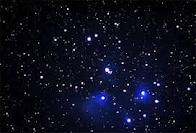 God schiep op de eerste dag het licht, de chaos.

Op de vierde dag maakte Hij van de chaos de kosmos.

Heel stabiel en goed.
Gods daden uit het verleden

geven zicht op

Gods daden in de toekomst